内部招标
2018/11/29
吴明桦
生词复习
https://quizlet.com/_5q1oco
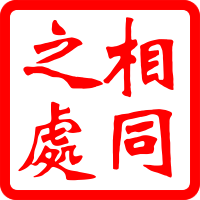 可惜-惋惜
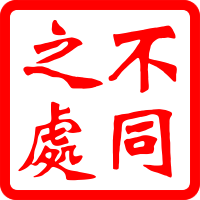 可惜-惋惜
可惜-惋惜
毕业十年的同学会，他却因为出差不能参加，真是一件（        ）的事情。
他错过了去名牌大学学习的机会，大家都为他（         ） 。
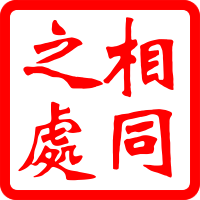 绝望-失望
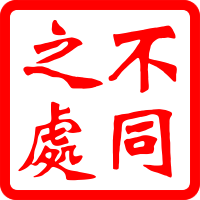 绝望-失望
绝望-失望
朋友不在家，她只好（        ）地离去了。
房子里失火了，他在（        ） 中打开窗户跳了下去。
生词
睫毛
解释
n. 眼睑上下边缘的细毛。 eyelash
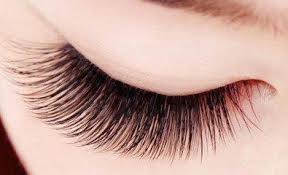 眨
解释
v. （眼睛）闭上又立刻睁开。
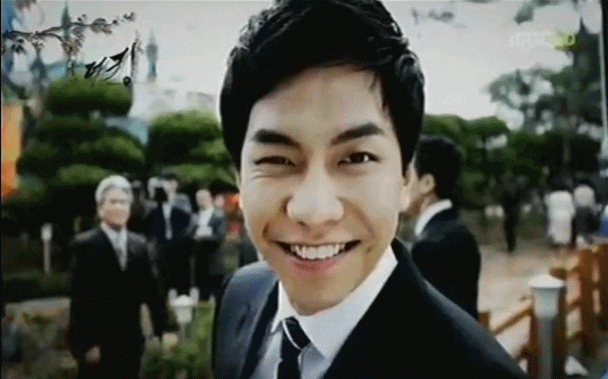 睃巡
解释
斜着眼睛四处看。


例句
1. 我睃巡四周，确认没有人在这里。
擀面杖
解释
n.  擀面用的木棍儿。 Rolling pin
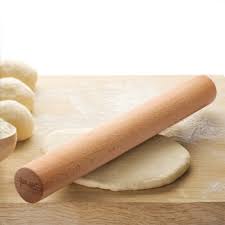 定音
解释
v.  比喻对某件事作出的最后的评价或处理。


例句:
1. 您现在做的任何决定都是一锤定音的。
鹬蚌相争，渔翁得利
解释
成语   蚌张开壳晒太阳，鹬去啄它，被蚌壳夹住了嘴，两方面都不肯相让。渔翁来了，把它们两个都捉住了。比喻双方相争持，让第三者得了利。

https://www.youtube.com/watch?v=yu8fhQl7Md4
君子
解释
n. 古代指地位高的人，后来指人格高尚的人。

例句
1. 我主张君子动口不动手。
忙不迭
解释
adv.  急忙；连忙。
改口
解释
改变自己原来说话的内容或语气。


例句:1. 发现老板不高兴，他马上改口说他非常喜欢这儿的工作。
退缩
解释
v.   向后退，向后缩。


例句:
1. 他说他可以独自打败任何人，可是杰克向他挑战时他却退缩了。
包
解释
把整个任务承担下来；负责完成。


例句:
1. 这些事我包下来了。
瞅
解释
v.  看。
垄断
解释
v. 把持或独占（多指贸易方面）


例句:
1.到今天，很多人已经知道石油工业是由洛克菲勒（ Rockefeller ）家族一手垄断的。
封锁
解释
用强制手段使跟外界断绝联系。


例句：
1. 在警察封锁钱的后面都聚集了许多人。
正当
解释
a.  符合法律要求或情理的。



例句:
1. 没有正当的理由是不能请假的。
经营
解释
筹划并管理（企业等）。



例句：
1. 他的父亲是经营旅店发财的。
气壮山河
解释
成语  形容气概像高山大河那样雄伟豪迈。

例句：
1.这幅画给人一种气壮山河的感觉。
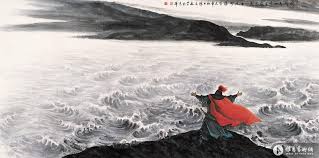 悲壮
解释
悲哀而雄壮；悲哀而壮烈。 solemn and stirring
无偿
解释
a.  没有报酬的；不要代价的。



例句:
1. 她把她的旧电视机无偿地送给了我。
一如既往
解释
成语    完全和过去一样。


例句：
1. 无论何时何地我都会一如既往地支持你的。
一辈子
解释
n.  一生。

例句:
1. 姥姥住在大山里，一辈子不曾坐过火车。
悻悻
解释
a.  怨恨发怒的样子。


例句：
1. 他曾经在那家公司工作,后来出了麻烦只好悻悻离去.
醒
解释
v.  指做某些面食时，和好面团后，先放一会儿，可以使免太软硬均与。



例句:
1. 奶奶从和面开始，到醒面，揉面，放上各种调料下锅煮，忙了整整一个下午。
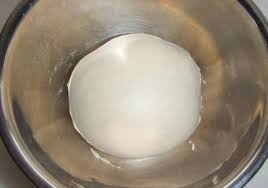 过头
解释
a.   超过限度；过分。



例句:
1. 我要求你必须立刻收回那些过头的话。
忙不迭
睫毛
定音
鹬蚌相争，渔翁得利
眨
睃巡
君子
改口
擀面杖
退缩
经营
包
一如既往
瞅
一辈子
气壮山河
悲壮
垄断
悻悻
无偿
过头
正当
练一练
她发现自己说错话，于是连忙（        ）。
上课时间到了，老师（        ）拿起课本走进教室。
通往这座城市的所有道路都被（        ）了。
他不知道如何（        ）一个成功的企业。
（         ）做事问心无愧。
回答问题
说一说课文中的“鹬蚌相争，渔翁得利”具体是指什么
先生最后做出了一个什么决定？他为什么要“悲壮”的说话？
你认为儿子在这场“竞争”中起了什么样的作用？
你认为先生为什么一定要把这个“标”从儿子手里抢过来？
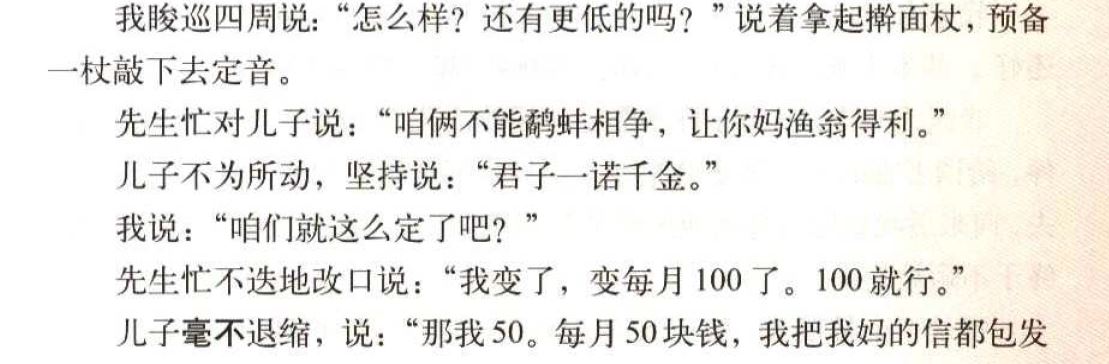 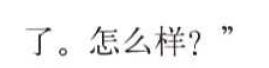 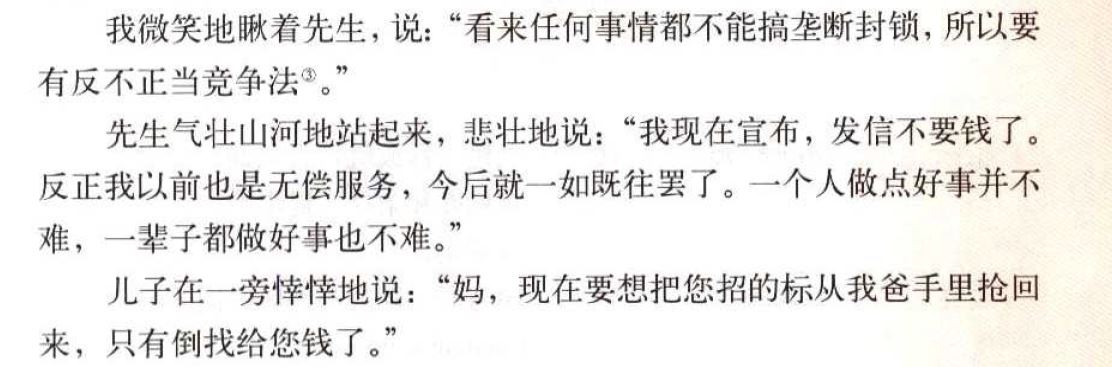 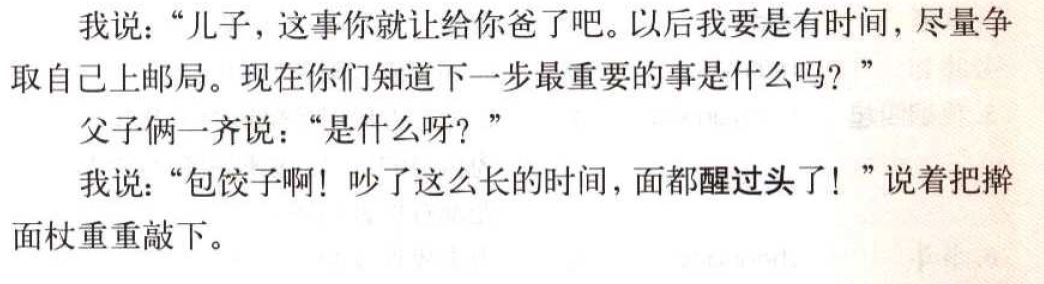 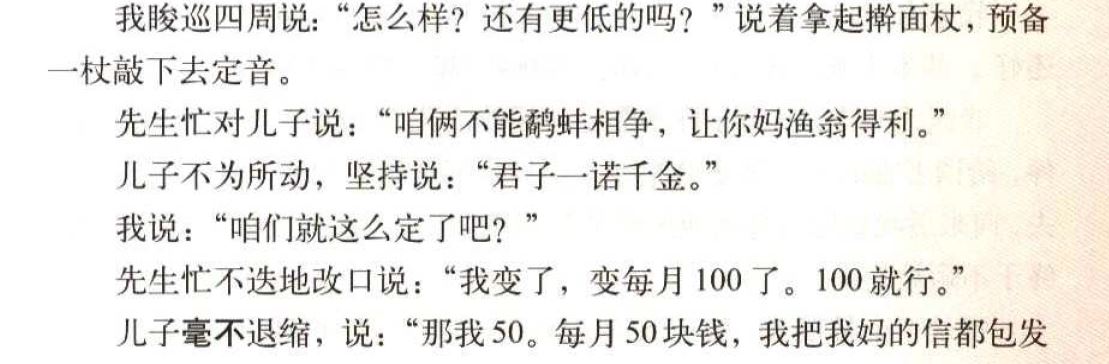 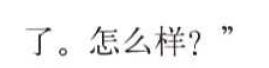 说一说课文中的“鹬蚌相争，渔翁得利”具体是指什么？
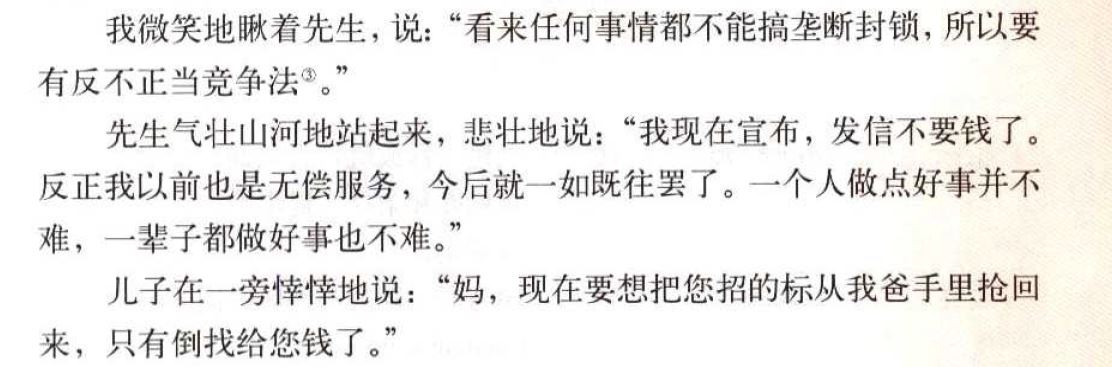 先生最后做出了一个什么决定？他为什么要“悲壮”的说话？
你认为儿子在这场“竞争”中起了什么样的作用？
你认为先生为什么一定要把这个“标”从儿子手里抢过来？
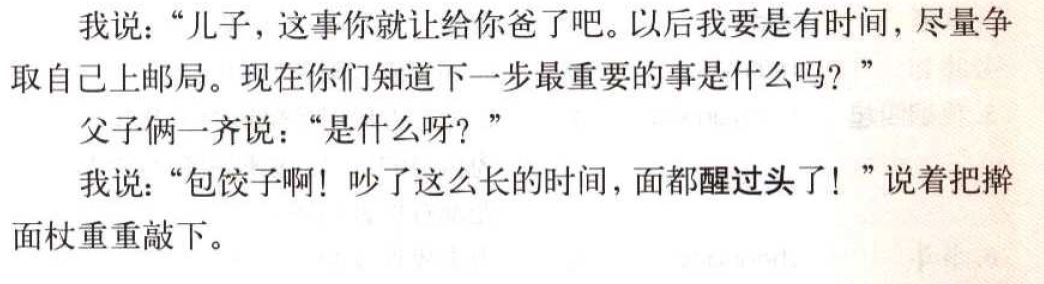 语言点
儿子毫不退缩
【解释】毫不+形容词/动词：意思是“一点儿也不”。


【举例】毫不犹豫/毫不后悔/毫不奇怪/毫不生气/毫不畏惧/毫不喜欢/毫不担心
【链接】毫无+名词，意思是“一点儿也没有”。

例如：毫无意义/毫无反应/毫无道理/毫无准备/毫无办法/毫无特色/毫无变化/毫无感情

*“毫不”和“毫无”的后面一般带双音节的词。
练一练
用“毫不”或“毫无”填写。
毫不+形容词/动词；毫无+名词
当王凤向她求婚时，她（         ）犹豫地答应了。
老师对我们非常严格，扣分的时候（        ）留情。
很多年轻人对京剧（        ）兴趣。
练一练
用“毫不”或“毫无”改写或完成句子。
虽然失败了，但是她一点也不后悔，因为她获得了宝贵的经验。（毫不）
________________________________。

2. 不知道她在想什么，对于刚刚发生的事情她都没有反应。（毫无）
________________________________。
面都醒过头了
【解释】动/形+过头：表示动作、行为或程度超过了限度和分寸。


【举例】睡过头/洗过头/夸过头/喝过头/玩过头/保护过头/照顾过头/高兴过头/小心过头/运动过头
练一练
用“动/形+过头”的格式改写或完成下面的对话
现在的中国家长往往在生活上给孩子的保护太多了，不利于孩子的成长。
______________________________。

2. 多运动的确对身体有好处，但________。
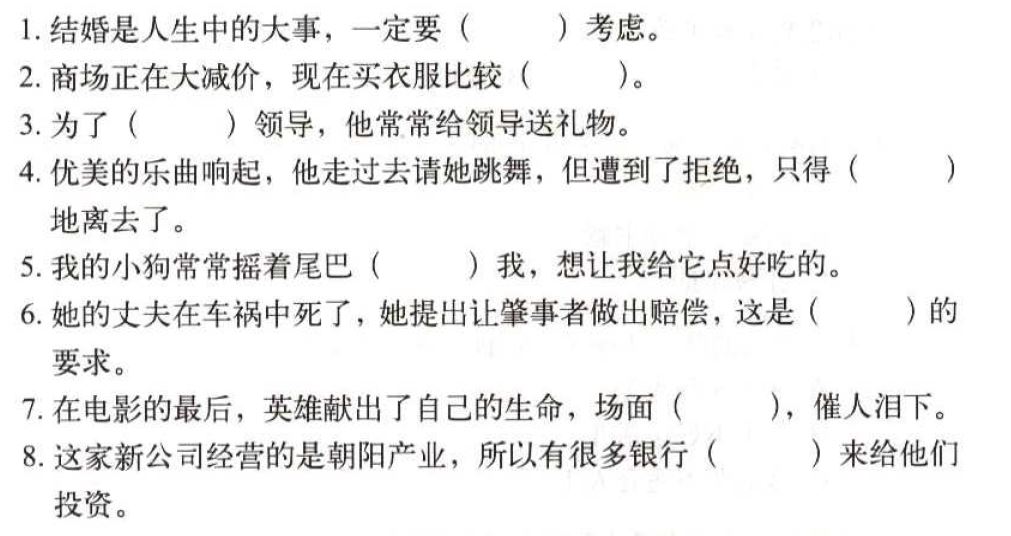 慎重
合算
巴结/讨好
悻悻
讨好/巴结
正当
悲壮
乐意
清清楚楚
斗争
可惜
失望
清晰
争斗
惋惜
绝望
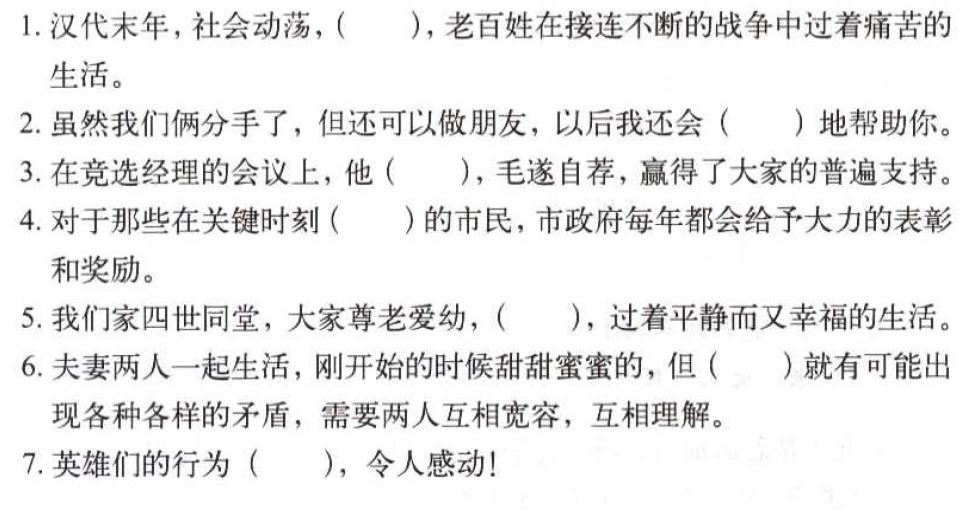 狼烟四起
一如既往
当仁不让
见义勇为
相安无事
日久天长
气壮山河
作业
P106-114
阅读与理解“找啊找”请先看完。
思考与讨论、谈一谈不用写，但请先看一看、想一想。